Муниципальное бюджетное учреждение дополнительного образования детей « Детская школа искусств №3»г. СарапулПрезентацияТема: Образ окружающей среды в творческом проекте « Ах, лето, лето…» 2 класс
Выполнила : преподаватель Л.А. Красноперова 



2016 год
« Любовь к родной стране начинается с любви к природе».

                                                 Паустовский К.Г. – русский писатель
Удмуртия
В бассейне рек Вязьмы и Камы на всхолмленной равнине, разделенной живописными долинами рек, растут многочисленные леса, луга, бескрайние пашни. Природа нашей родины щедра и богата.
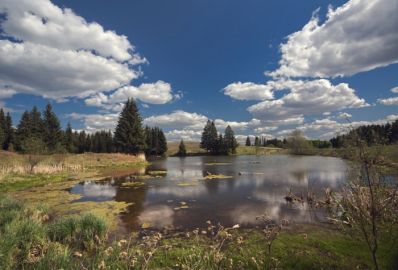 Растительный мир нашего края.
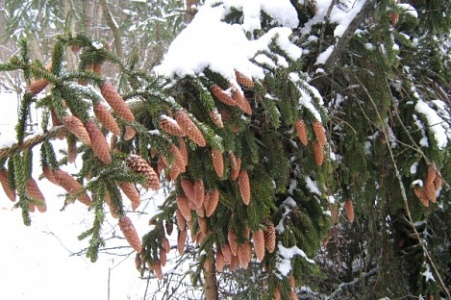 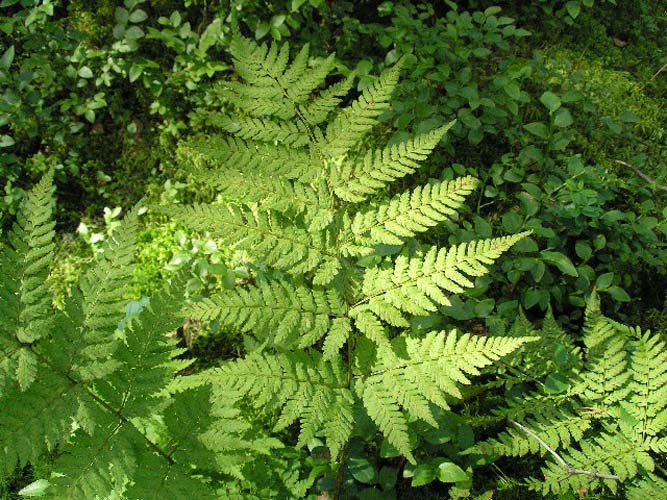 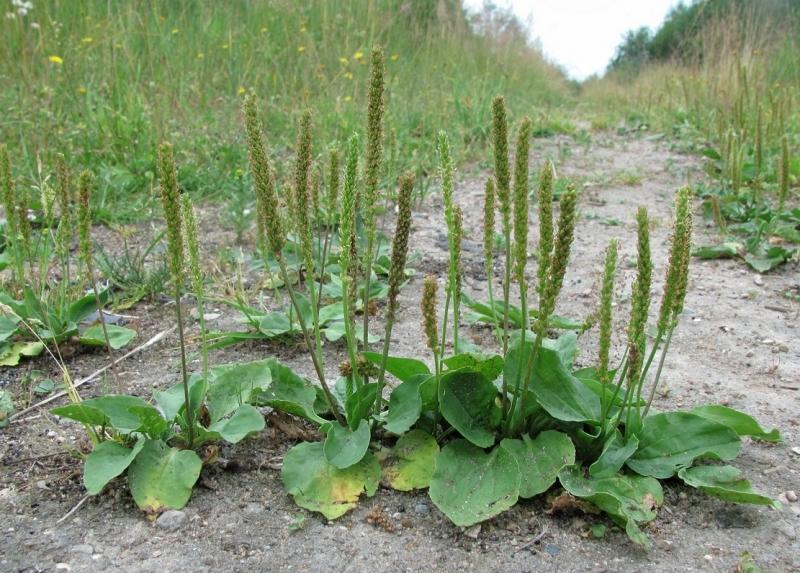 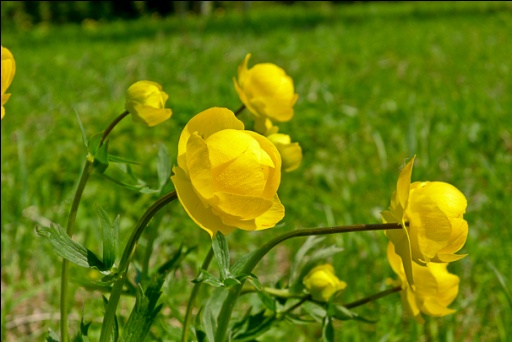 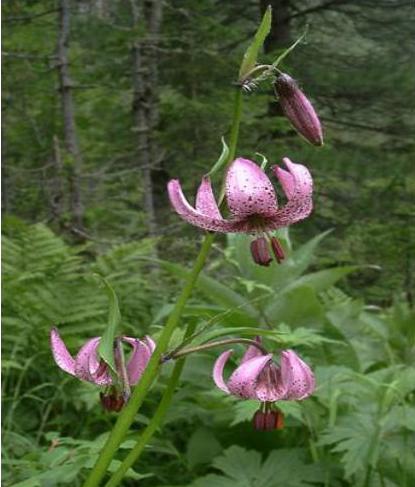 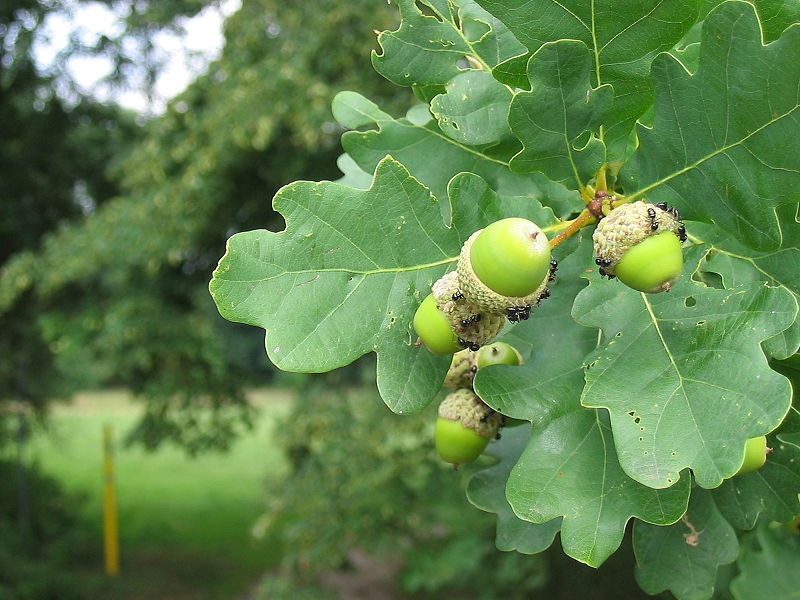 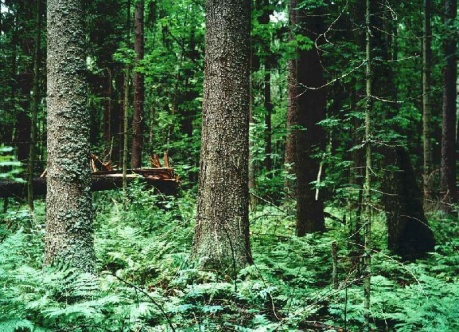 Ученик  художественной школы, когда ты думаешь о природе?
читаю стихи и рассказы о природе              летом отдыхаю в саду или даче



на пленэре в школе искусств                  гуляю по лесу



когда рисую пейзаж или натюрморт, вспоминаю о красоте природных форм




на экскурсии в краеведческом музее
Природа родного края  вдохновляла художников на создание произведений графики и живописи.Италия.  Высокое Возрождение Леонардо да Винчи
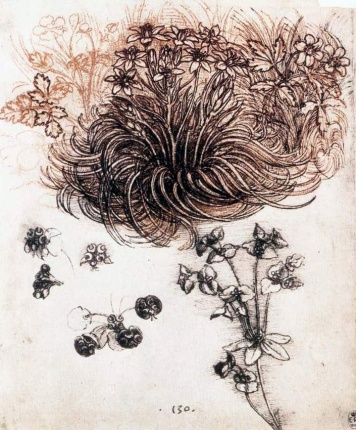 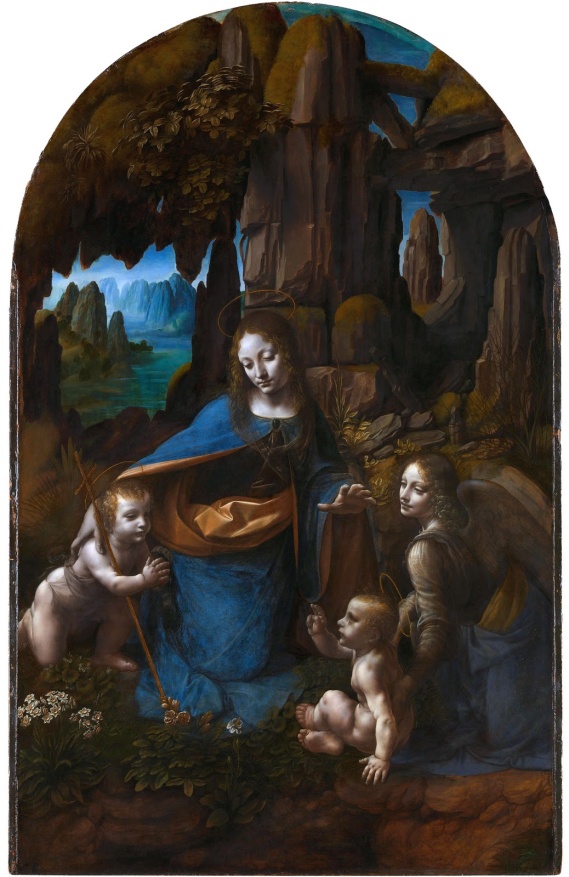 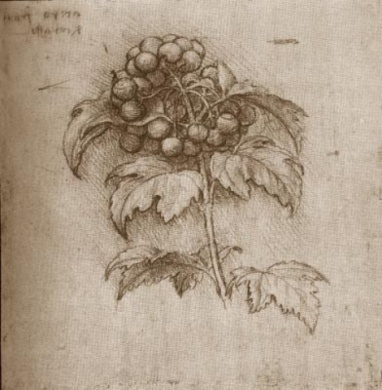 Германия. Высокое Возрождение А. Дюрер
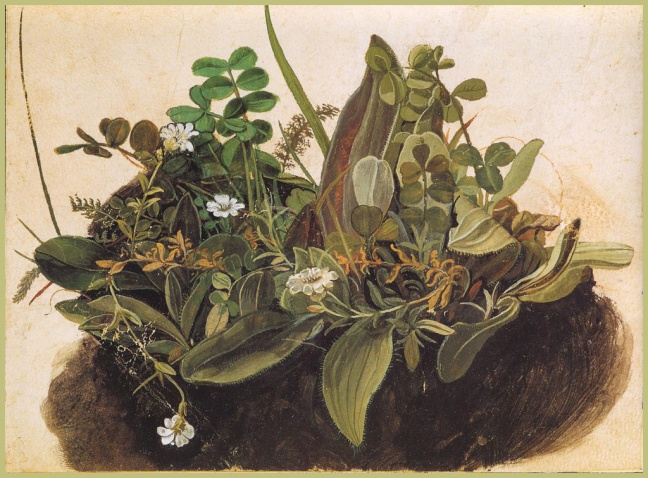 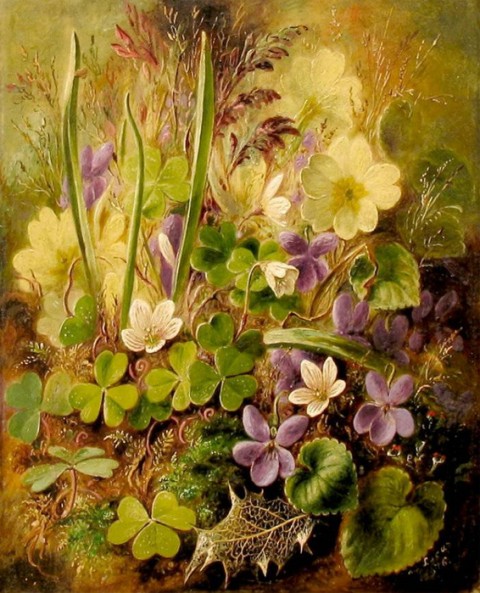 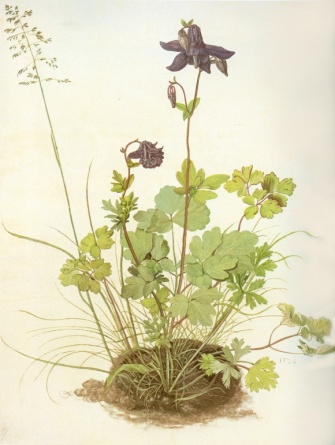 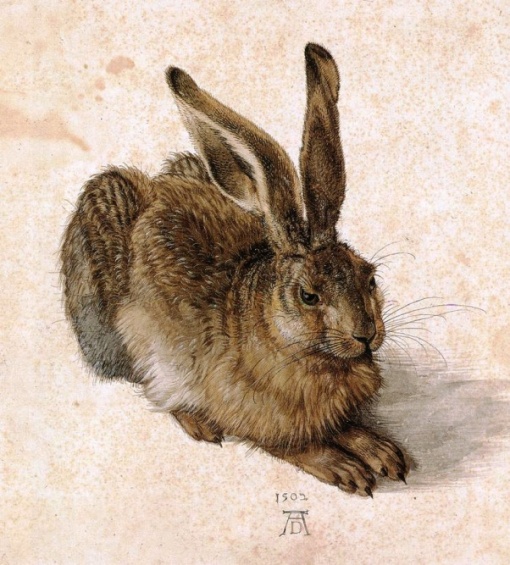 XVII век. Голландия. Барбизонская школаТ. Руссо, К. Лоррен, Н. Пуссен
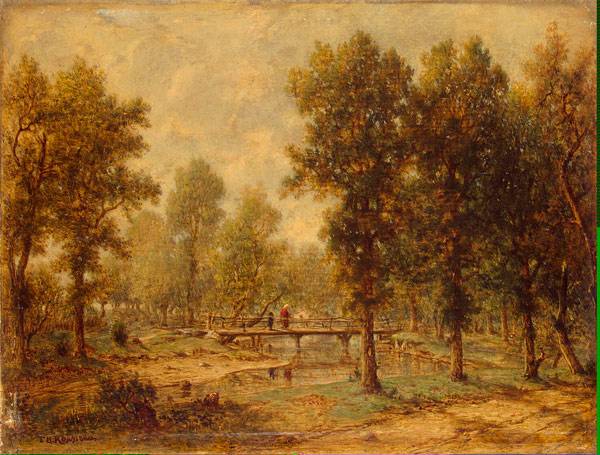 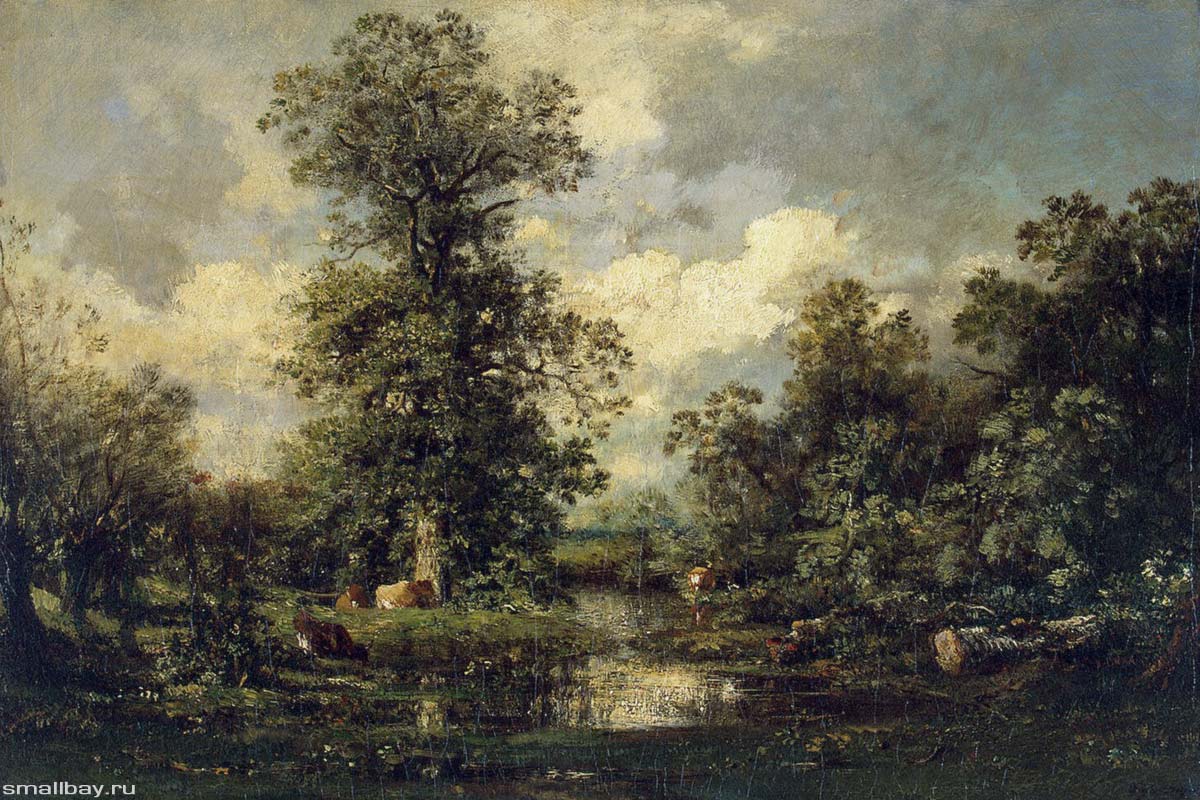 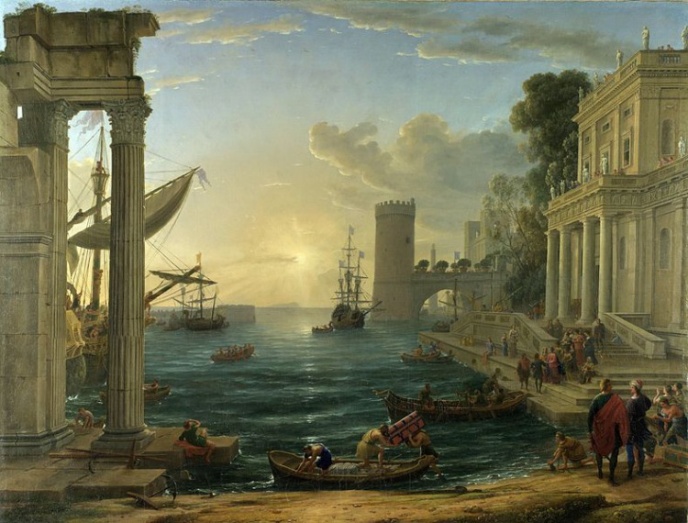 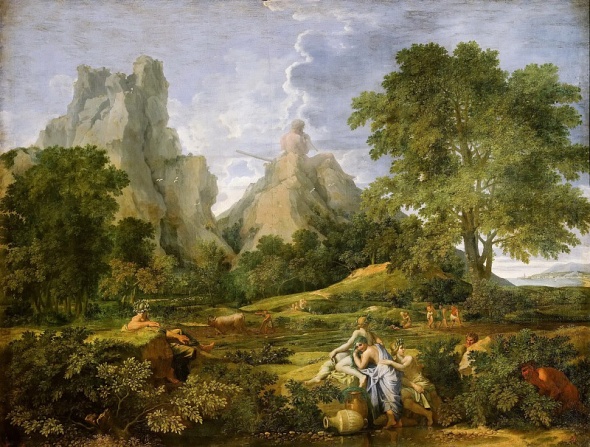 Франция. Импрессионисты.К. Моне, К. Писсарро.
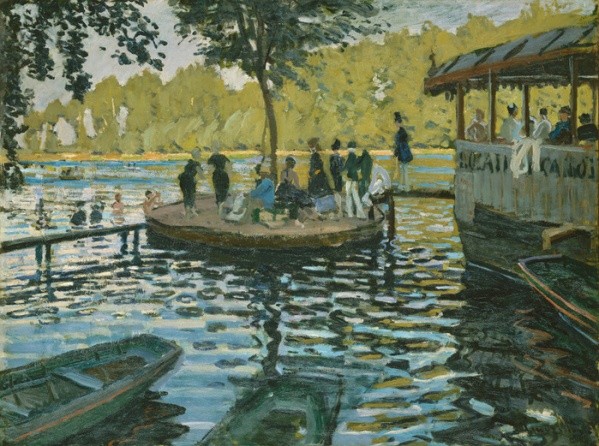 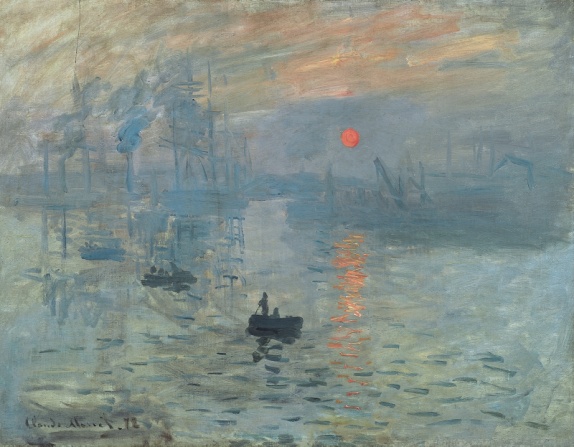 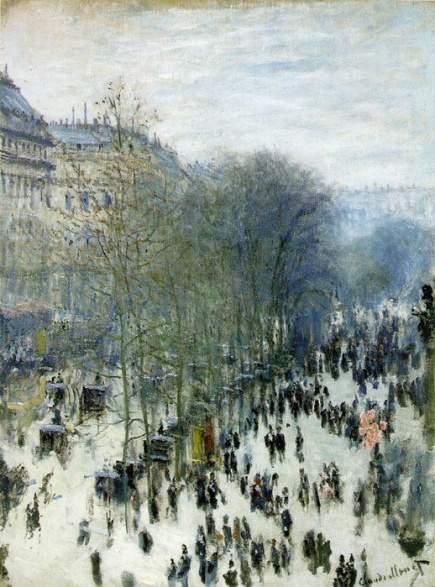 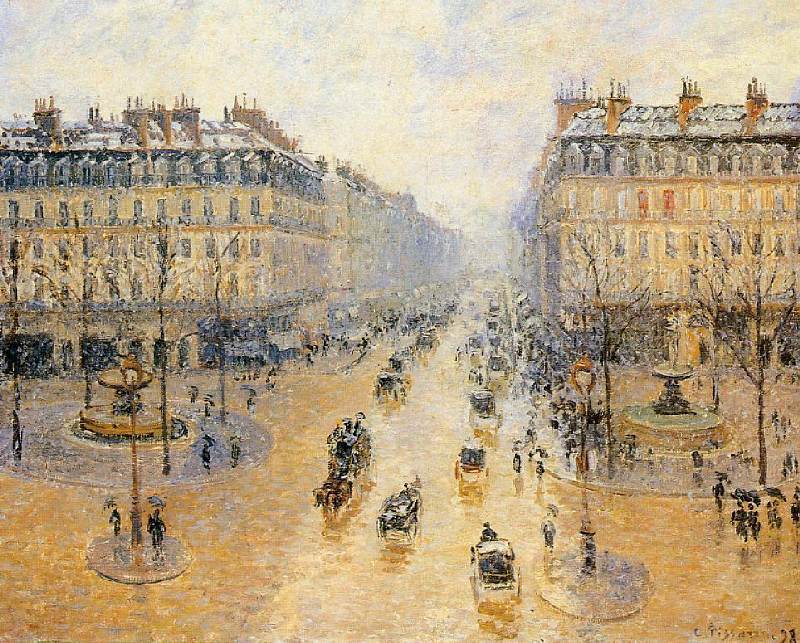 Россия. Русская живопись 50-60 г. XIX в.ПередвижникиВ. Поленов, А.Саврасов
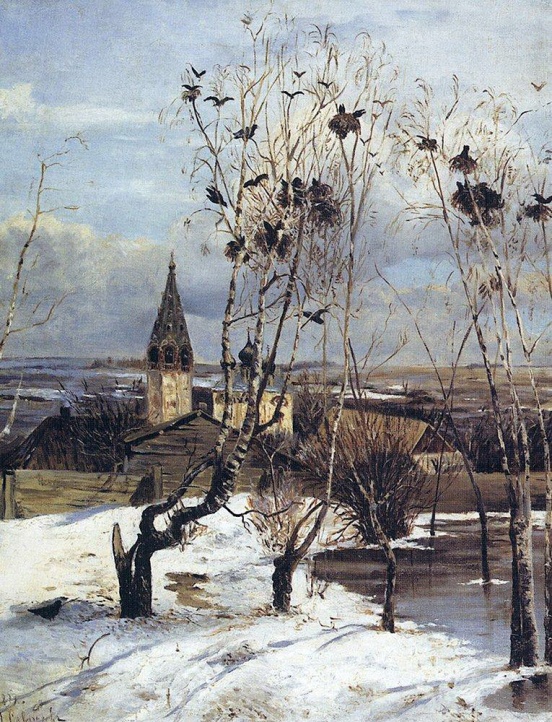 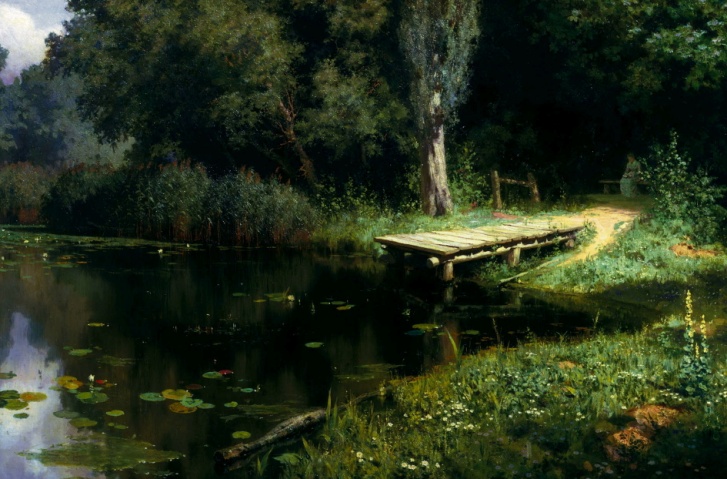 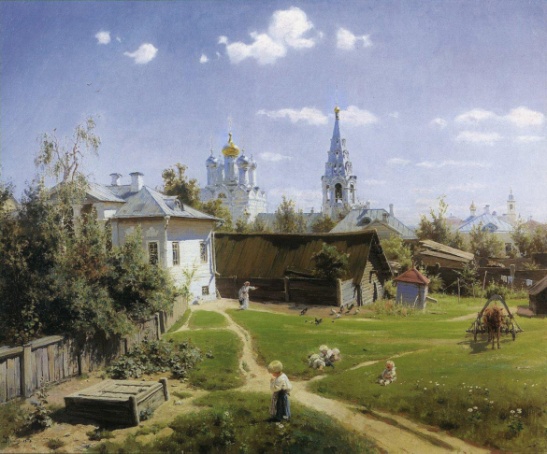 Художники разных эпох открыли нам способ рисования на свежем воздухе.
Пленэр
французское слово, переводится как,
«открытый», «полный воздух».
Задачи пленэра в 1-м классе ДШИ
Осознать особенности  растительного мира  родного края.

Изучить силуэты,  конструкцию растений.

Выявить многообразие оттенков зеленого цвета в природе.

Изучить особенности освещения в условиях природы.
ПленэрРаботы учащихся 1-го класса Рисунок.
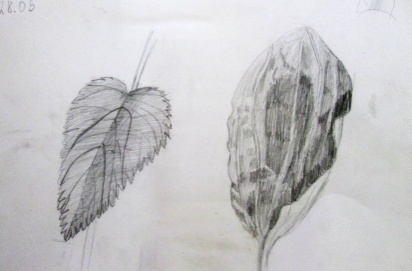 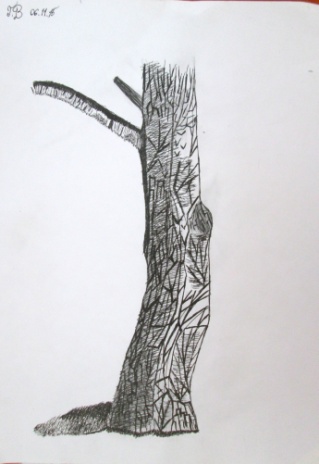 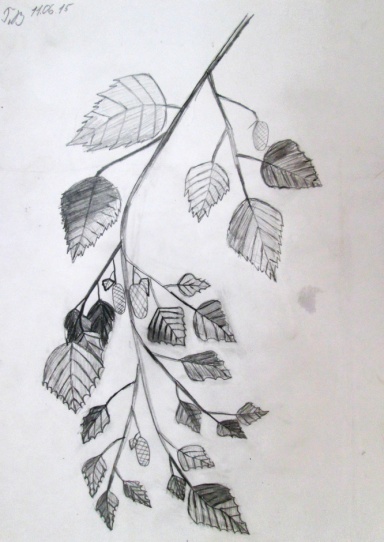 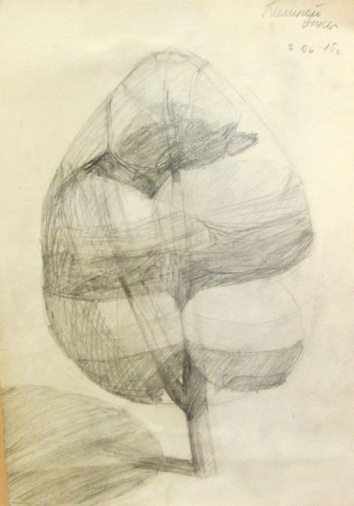 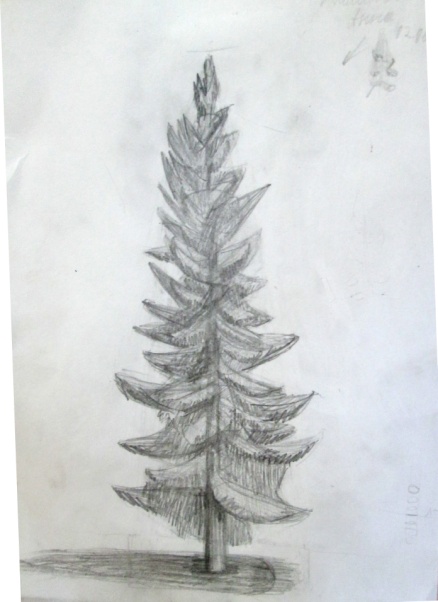 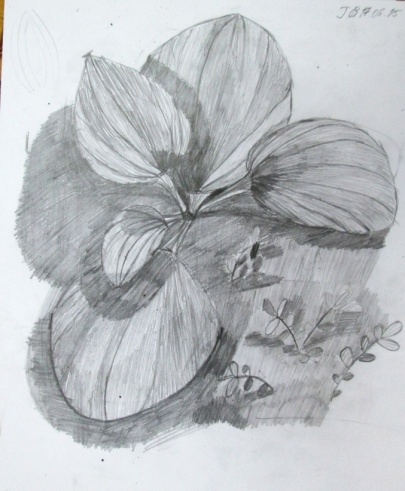 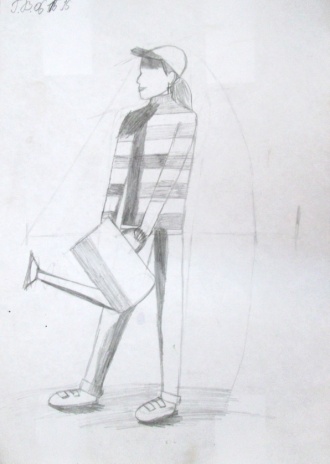 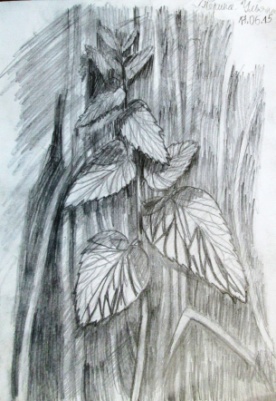 ПленэрРаботы учащихся  1 класс Живопись
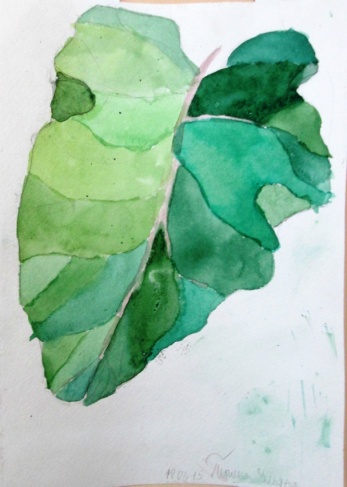 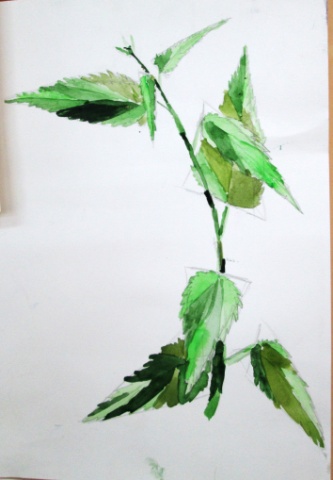 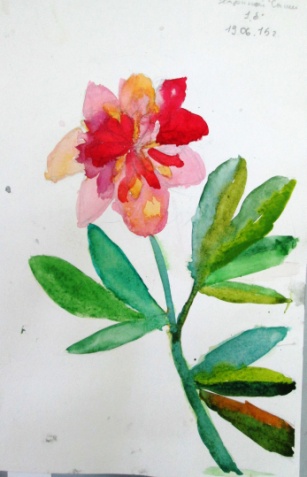 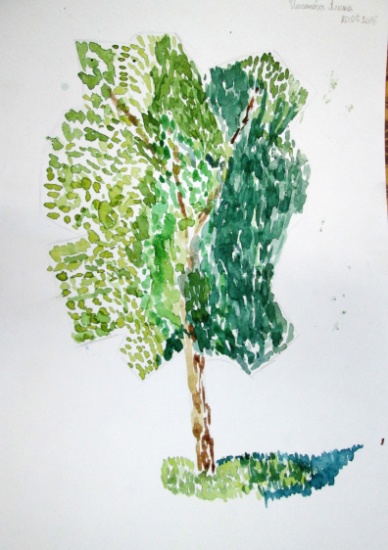 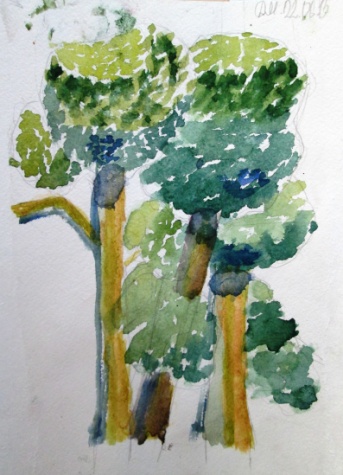 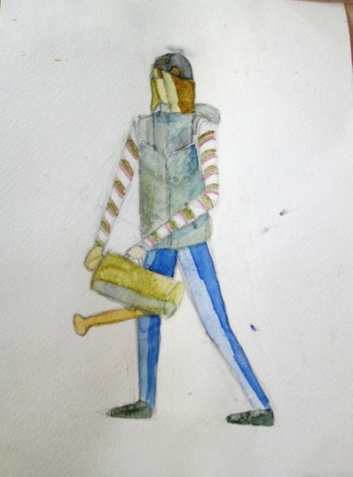 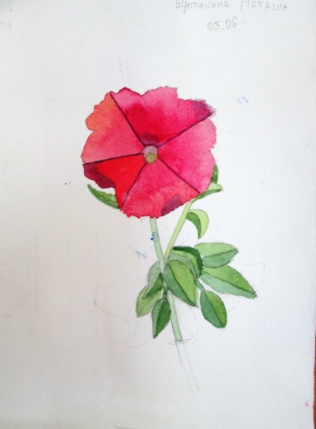 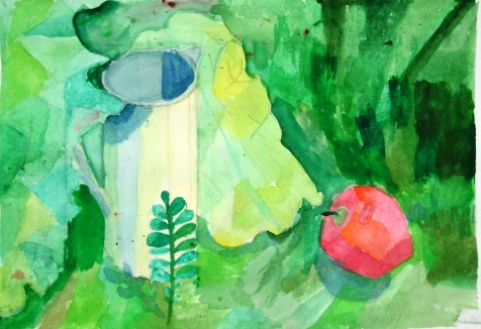 Создание творческой работы во 2-м классе
Тема учебной работы:
 « Во саду ли, в огороде…»
Цели  создания учебной работы, на уроках композиции.
Формирование интереса учащихся к растительному миру родного края, на основе интеграции занятий на пленэре и композиции.

Создание образа времени года (лето) в учебной работе.

Обучение обобщению индивидуальной деятельности в коллективную в форме защиты проекта, как способа осознанного понимания результата учебной деятельности.
Технологическая карта создания учебной работы.Задание №1
Рассмотреть образ лета в произведениях художников, изображающих летние мотивы. Осознать композиционные приемы, ритмическую организацию цвета, особенности колорита, изображение воздушной перспективы в произведениях мастеров живописи.
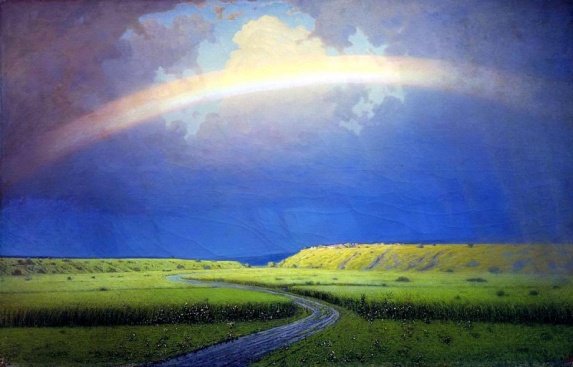 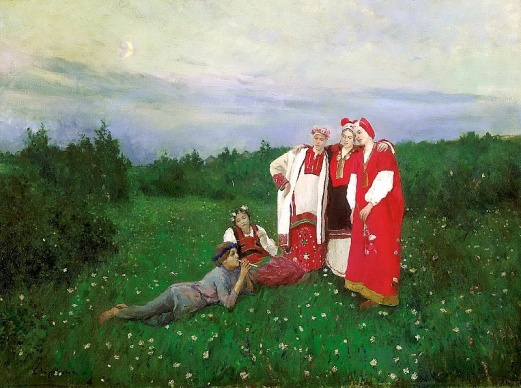 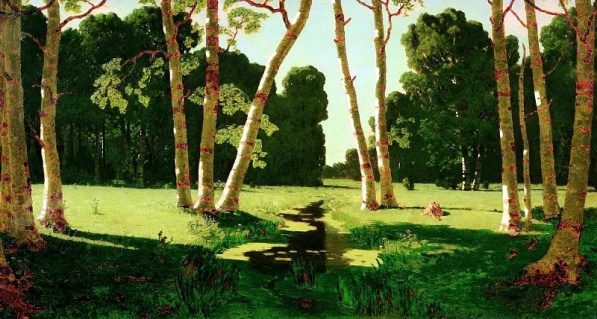 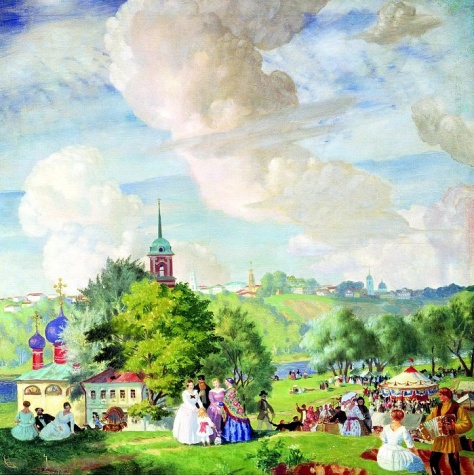 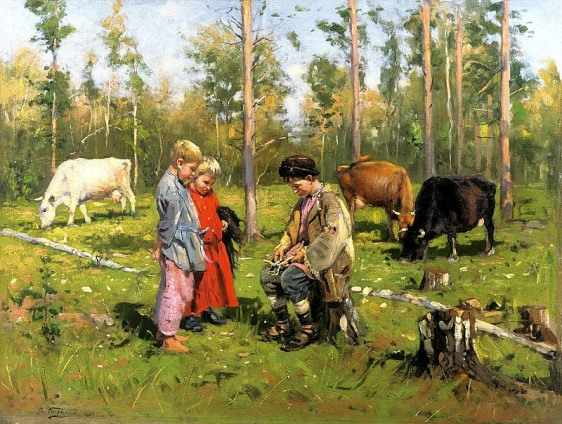 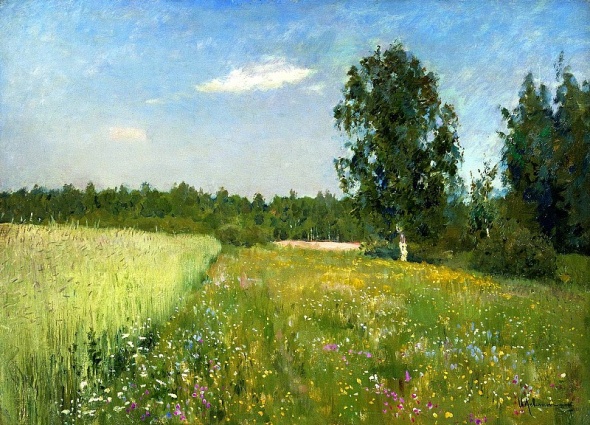 Задание №2Создание предварительного рисунка на листе формата А3.Тематический набросок фигуры человека, выполненный на пленэре, перевести на формат Аз, при помощи копировальной бумаги.
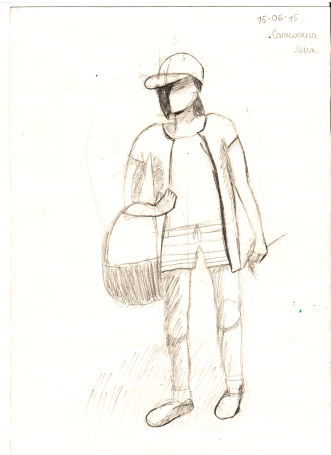 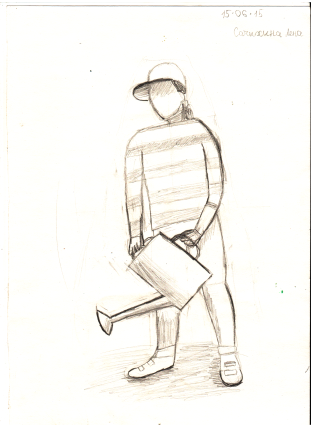 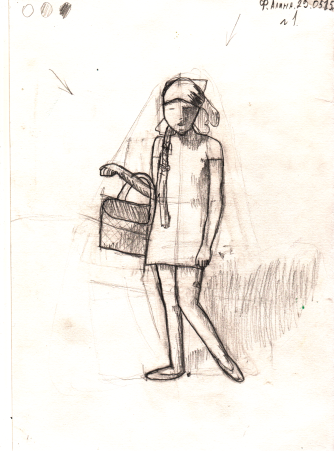 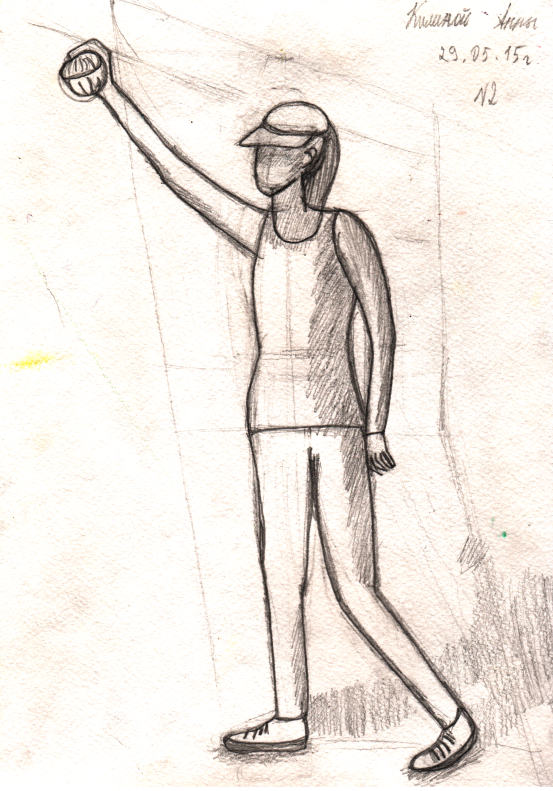 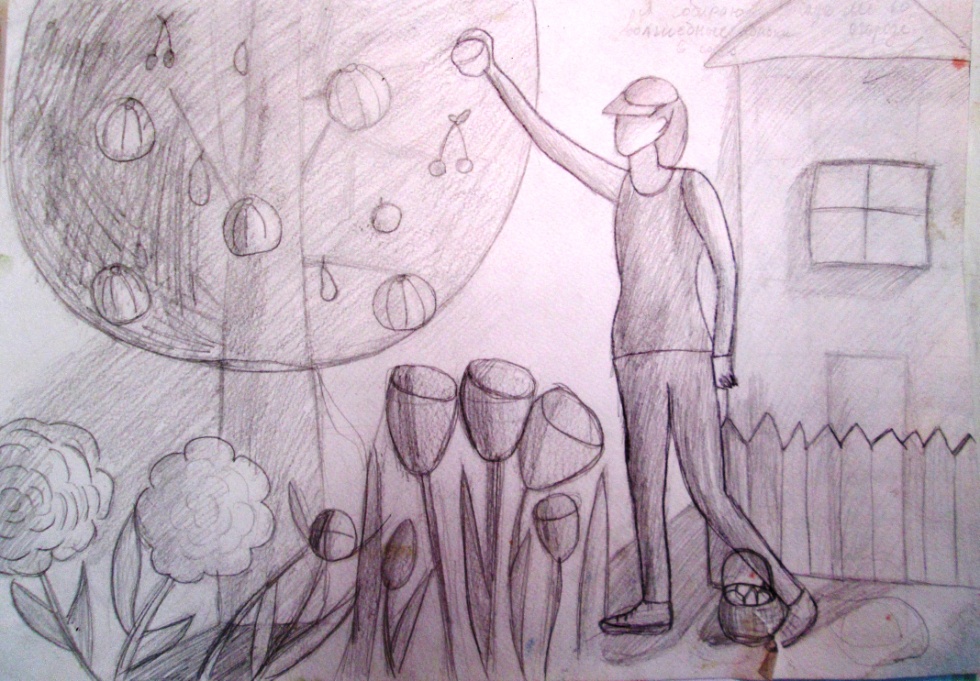 Задание №3Фигуру человека, размещенную на листе дополнить сюжетом, связанным с воспоминанием о лете, времени проведенном, в саду, на даче, лесной прогулке, можно применить элементы фантазии и воображения.Выделить первый план яркой линией и заштриховать простым карандашом ( На рисунке это фигура, собирающая плоды. Тюльпаны).Определить источник света и его направление. Дополнить работу светотеневыми эффектами.
Цветовой круг Бецольда
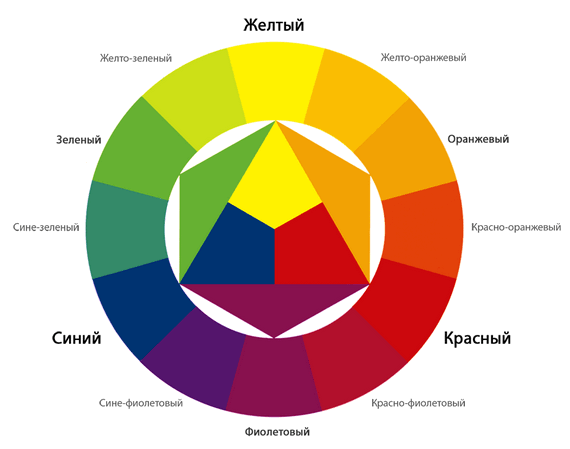 Задание №4Подобрать характерный колорит лета, для создания образной характеристики в пейзаже.В цветовой комбинаторике показать воздушную перспективу, добавив в цвет на втором плане белила.
Задание №5Выполнить эскиз в цвете на 1,4 формата А3.Показать распределение цвета в сюжетной композиции, добиться цветового равновесия.
Задание №6Выполнить учебную работу.Перенести рисунок с предварительной работы формата А3, при помощи копировальной бумаги на чистый лист формата А3. Выполнить композицию в цвете, соответственно предварительным эскизам, соблюдать технологию работы гуашевыми красками.Килина Анна, 12 лет, « Малифисента в саду», гуашь
Природа нашего края, вдохновила нас на создание творческой работы.Тема учебной работы: «Во саду ли в огороде…»
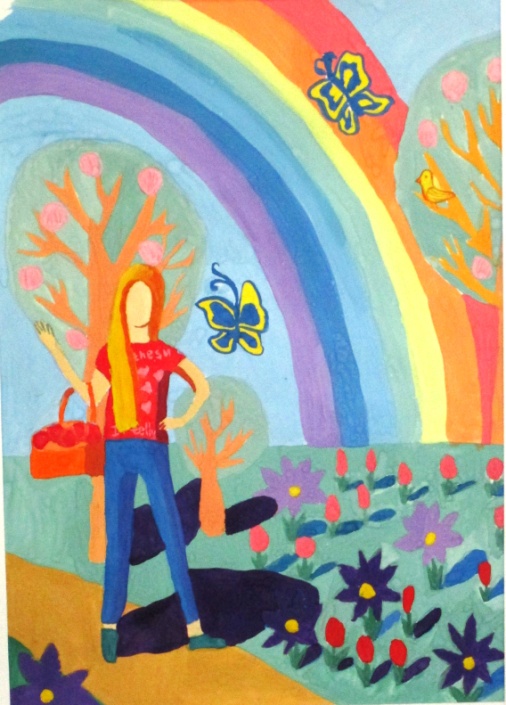 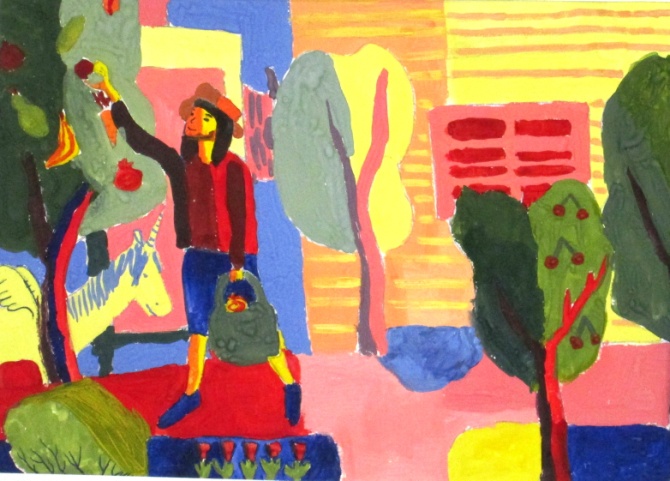 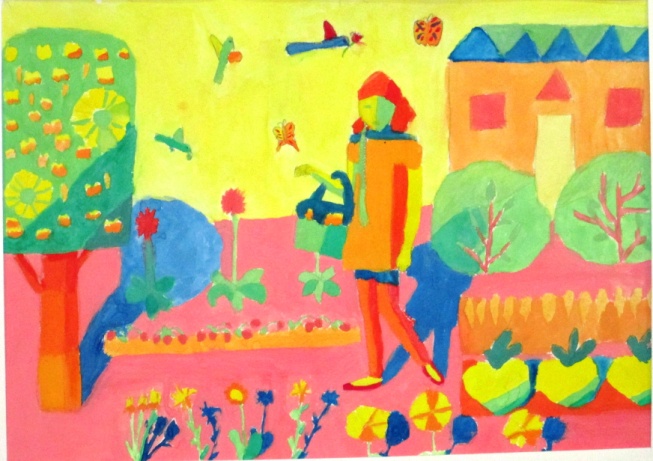 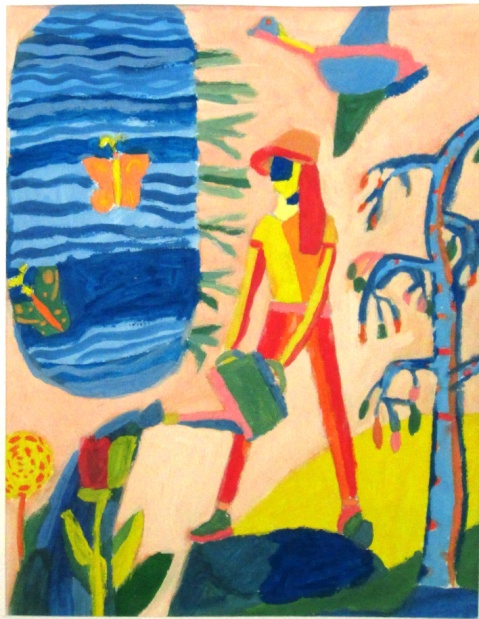 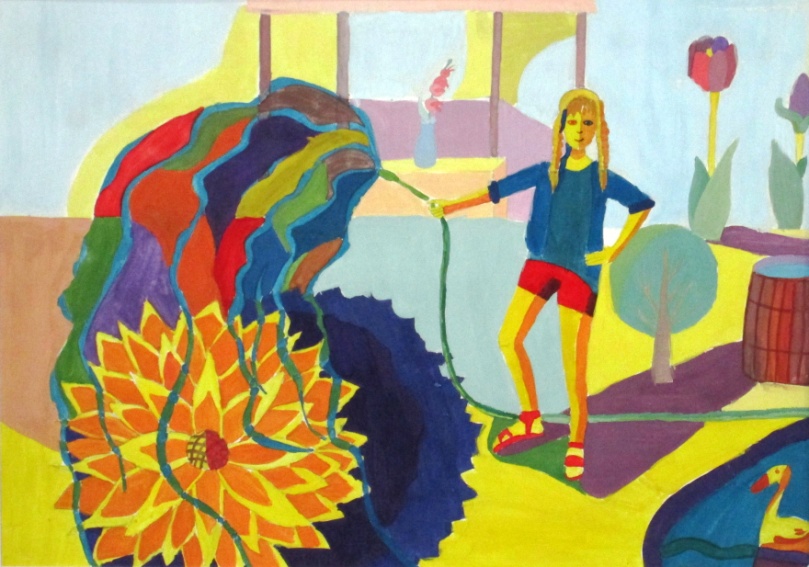 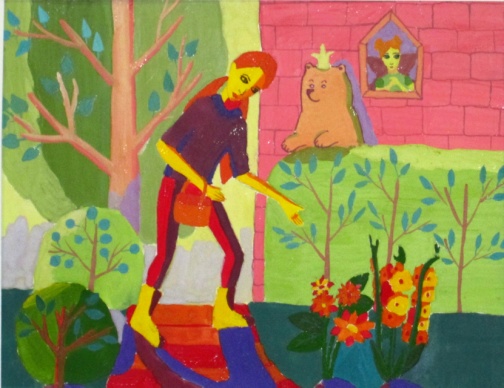 Задание №7Образ лета в работах выражен ярко. звучно, эмоционально. Создадим фильм-презентацию, тема: «Ах лето, лето….», посвятим его нашим родителям, как воспоминание о лете. Приложение 5.
Итоги учебной деятельности.
Проект позволил осознать роль природы в жизни человека учащимся и  их родителям.

Проект , как форма проведения занятий, решил важную проблему: объединение целей и задач предметов «композиция» и занятий на пленэре в единое, неразделимое целое.

Проектная деятельность в нашей школе, позволяет учителю более качественно и осмысленно решить учебные цели и задачи уроков, взаимодействуя с  учащимися, планируя совместный результат учебного процесса.

Учебный проект акцентирует внимание на положительных психологических качествах младшего подростка и реализует их в проектной деятельности, подтверждая значимость и успешность ученика для школы и в глазах родителя.
Материалы для проекта.
1.Н.Я Маслов, Пленэр, Изд.: Москва. « Просвещение».: 1984 г., стр. 39

2. Современный словарь-справочник. Изд.: Москва, 1999 г., стр. 511

3. Интернет ресурсы: Преподавание-Образование, воспитание и обучение, режим доступа: htt://pedsovet.su/publ/70-1-0-2830
4. Репродукции художников: Леонардо да Винчи, А. Дюрер,  Т. Руссо, Н. Пуссен, К. Лоррен, К. Моне, К. Писсаро,  В. Поленов, А. Саврасов, А. Куинджи « Березовая роща», Б. Кустодиев « Летний пейзаж», К Коровин « Северная идиллия», А. Куинджи « «Радуга», В Маковский « Пастушки», И Левитан « Лето».
5. В презентации использованы работы учащихся»:
1-й класс МБУДО «ДШИ№3» г. Сарапул, пленэр: рисунок, живопись. Преподаватель: Красноперова Любовь Александровна.
2-й класс МБУДО «ДШИ№3» г. Сарапул, предмет композиция, тема6 « Во саду ли, в огороде…»: 
Мельникова Полина « Радужный день», Перова Василина « Единорог в моем саду», Фуфачева Алина «История Нади», Растегаева Альбина « Василиса и медведица». Чухланцева Алена « Огненный цветок», Жулавлева Катя « Волшебная береза», Килина Анна « Милифисента в саду». Преподаватель: Красноперова Любовь александровна.